60% Design/Engineering for EIC Detector Solenoid Magnet Sandesh Gopinath(JLAB) On Behalf of EIC Detector Magnet team
EIC Detector Solenoid Support Structure
Mid-Project Review
2022-06-28
Outline
BaBar Solenoid Structural Overview
Tie Rods
sPHENIX vs EIC : 
Coil & yoke Design
Axial EM Force
Coil & Yoke offset
sPHENIX Detector Structure
Force Limiting Components
What's Next
Summary
2
BaBar Solenoid Structural Overview
BaBar Cryostat
2 layer solenoid internally wound on an aluminum support mandrel 
Cold mass connected to cryostat using axial and radial tie rods attached to the support mandrel
Coil placed in an non-symmetric flux return yoke as part of two detectors
BaBar 
sPHENIX
Presently reviewing a similar possibility for EIC of placing the coil in a new configuration of flux return.
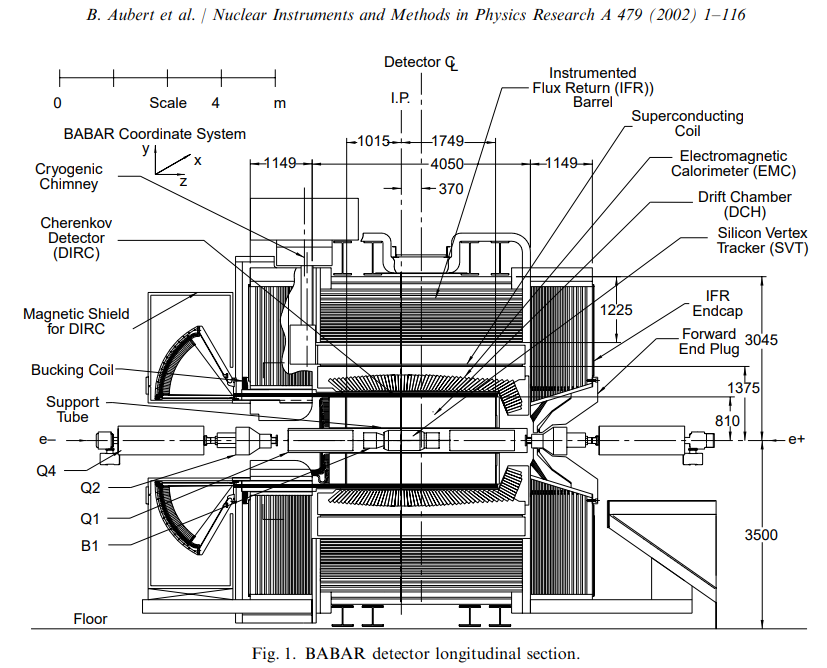 BaBar Detector Cross-section
3
BaBar Solenoid Structural Overview
Tie Rod
Cryostat
Winding Support cylinder
Winding
BaBar Cryostat Cross-section
4
Tie Rods
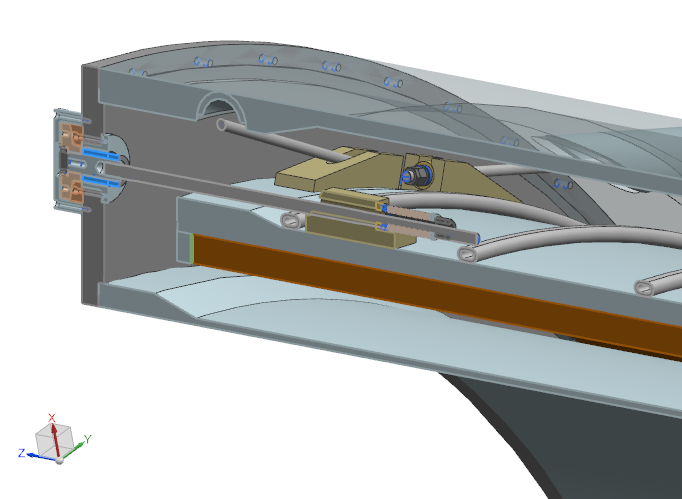 8 tangential and 6 axial tie rods present made from 718 Inconel ¾” dia rods
Only the 8 tangential rods are only loaded due to gravity during assembly
All 6 axial tie rods loaded during cooldown of which only 3 loaded during operation
Axial electromagnetic force applied on cold mass due to the non-symmetric flux return causing unequal loading of 3 axial tie rods in tension 
BaBar detector axial EM load 8 tonnes
Axial
Tangential
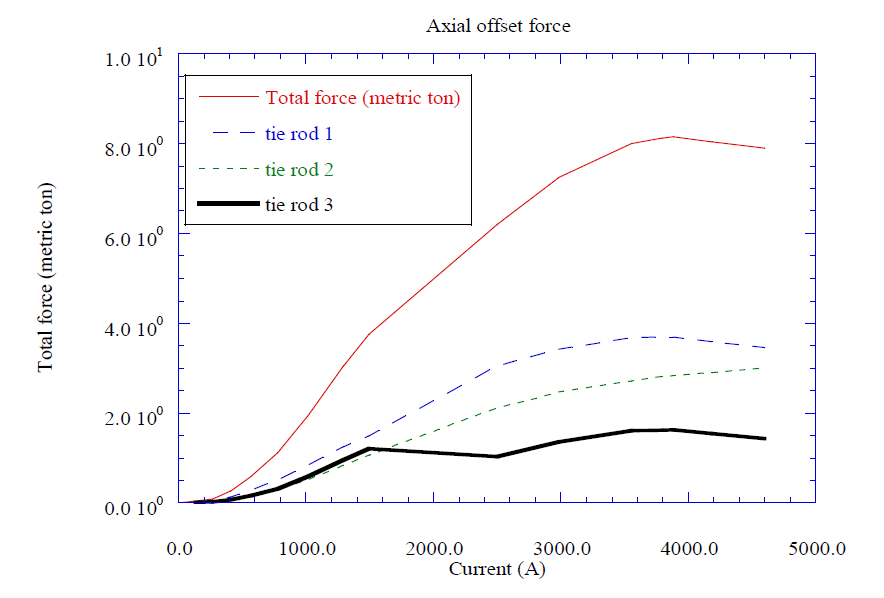 Tie Road Axial Offset Force -‘Design Study For The BABAR Superconducting Solenoid – May 1995
5
Tie Rods
Tangential Tie Rods
6
Tie Rods
Axial Tie Rods
7
sPHENIX vs EIC: Coil & Yoke Design
sPHENIX
EIC
TBD
Extra iron to reduce fringe field
Endcap thickness modification to reduce imbalance axial force
HCal Barrel modification to reduce fringe field
Any modification to Hcal –endcap & Barrel – for accommodating detectors
Additional support structure and ferrous material in the vicinity
8
sPHENIX vs EIC: Axial EM forces
sPHENIX
sPHENIX Technical Design Report 1, Updates to PD-2/3 Release, October 15, 2019
EIC
Values subject to change depending on possible changes mentioned in previous slide
9
Coil & Yoke offset
Coil and barrel axial offset slightly varies depending on the source
28.5 mm BNL TOSCA model
30 mm Technical papers[1]
27.5 mm JLAB interpretation of ‘as manufactured drawings’
Axial EM load sensitive to axial position of winding relative to steel flux return
JLAB drawing with winding to cryostat offset
[1] T. G. O'Connor et al., "Design and testing of the 1.5 T superconducting solenoid for the BaBar detector at PEP-II in SLAC," in IEEE Transactions on Applied Superconductivity, vol. 9, no. 2, pp. 847-851, June 1999, doi: 10.1109/77.783429.
10
sPHENIX Detector Structure
11
sPHENIX Detector Structure
Currently being assembled
Depending on final EIC Flux return size there is possibility of using existing column support structure and Cold Carriage.
https://www.bnl.gov/newsroom/news.php?a=219443
12
Force Limiting Mechanical components
Approx. total axial load capacity of tie rods is 31 tonnes with a safety factor of 3
Support seems to be designed to withstand a max axial load of 38 tonnes for SLAC(Design Study For The BABAR Superconducting Solenoid – May 1995)
1.2g sideways and 2g vertical
20 tonnes force due to Alignment error
Current sPHENIX structure to with stand at least 21 tonnes of EM forces
13
What Next
Finalize winding to cryostat offset
Define worst case EM loads for coil offset and misalignments
Cryostat load bearing calculations for EIC 
sPHENIX structure strength calculations for EIC
14
Summary
JLAB reverse engineered a detailed 3D CAD of the winding support mandrel, cryostat, tie rods & heat shields from manufacturing drawings
Our Italian is improving
EM loads compared in different flux return configuration
Deduced from ‘Design Study For The BABAR Superconducting Solenoid – May 1995’ & ‘sPHENIX Technical Design Report 1, Updates to PD-2/3 Release, October 15, 2019’
Working towards analyzing support structure for BaBar solenoid with EIC flux return configuration
15
Back up Slides
16
BaBar Coil info
17
18
19
BaBar TOSCA
20
21